познакомить детей с новыми буквами и звуком;
формировать навыки чтения, учить работать с текстом;
закреплять знания о звонких и глухих парных согласных;
развивать фонематический слух учащихся, внимание, память, мышление
Разминка для глаз
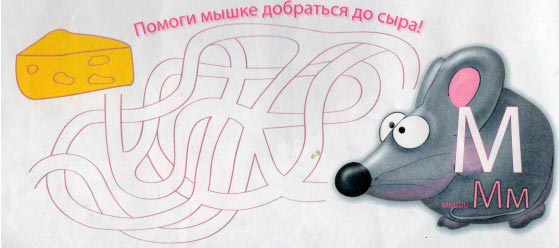 Путешествие по стране “АБВГДЕЙКА”
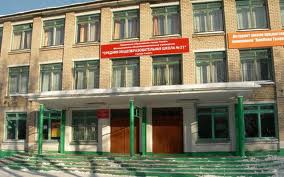 1 станция «Звуковая»
Есть гриб почти домашний – Сажайте хоть на пашне, Хоть под яблоней в саду, Хоть у стежки, на ходу.
Стоит высокий светлый дом, Ребят проворных много в нем, Там пишут и считают, Рисую и читают.
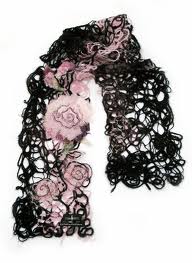 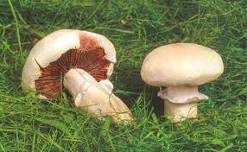 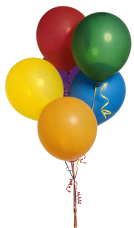 Сегодня все ликует!В руках у детворы От радости танцуют Воздушные …
Зимой протянулся, А летом свернулся.
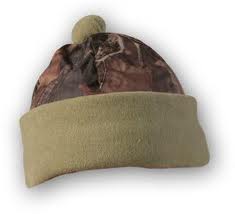 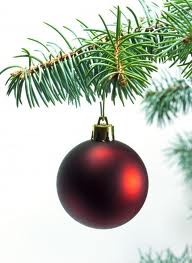 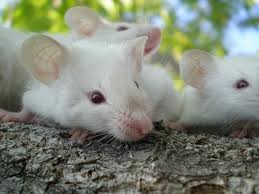 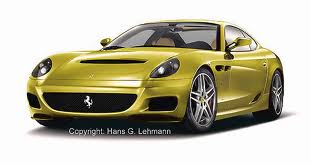 2  станция “Буковка”
Посмотри на букву Ш – Буква очень хороша, Потому что из неёМожно сделать Е и Ё.
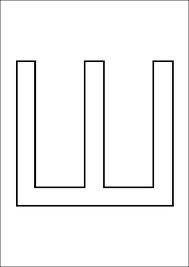 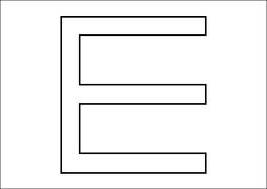 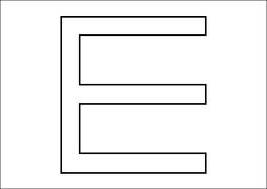 На что похожа буква?
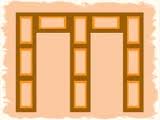 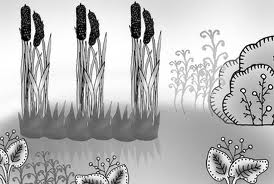 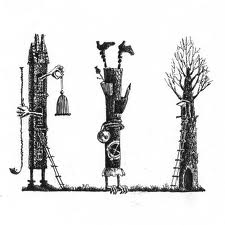 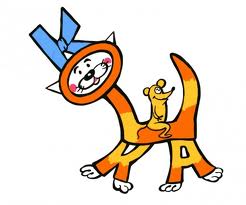 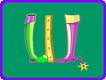 Пальчиковая гимнастика
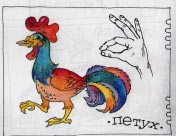 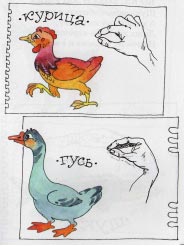 Петушок зерно клюет,Курица к нему идет, А гусак стоит, гогочет, Тоже зерен клюнуть хочет
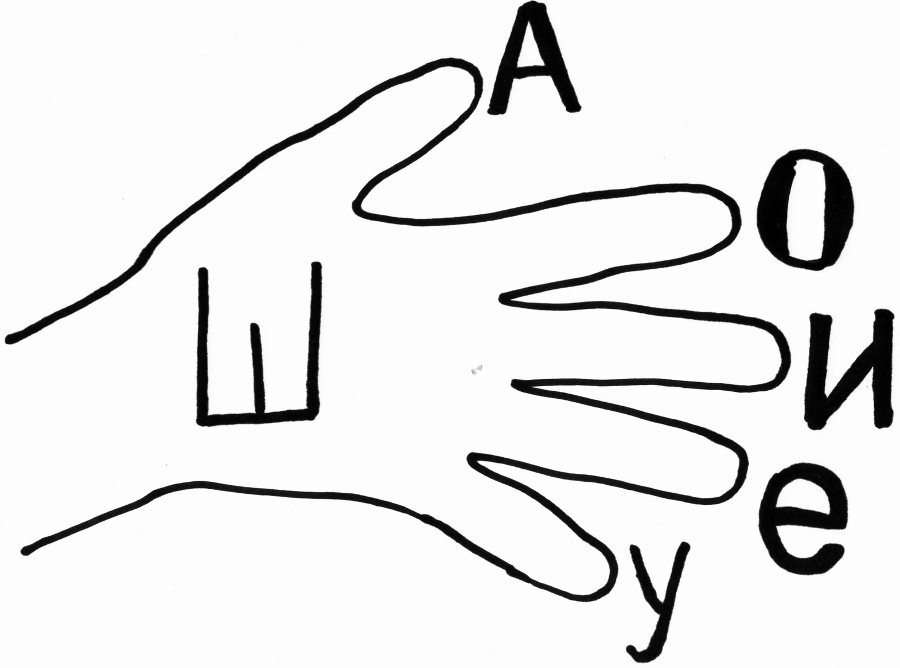 Чтение слогов с буквой ш, дополнение слогов до целого слова
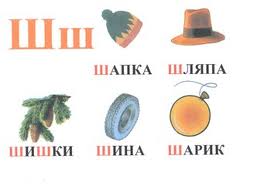 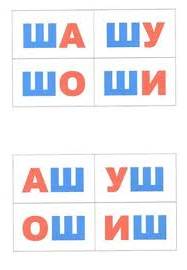 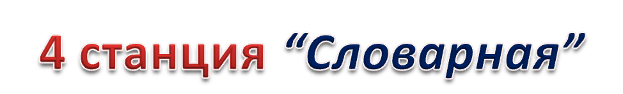 Молодцы!
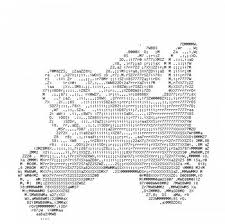